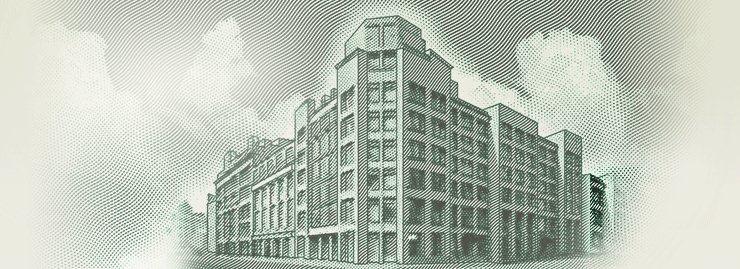 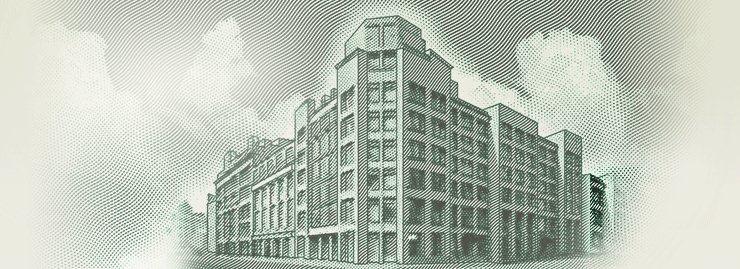 Новации бюджетного и закупочного законодательства 2022 года




Заместитель Министра финансов 
Российской Федерации
А.М. Лавров
2
Федеральный закон от 9 марта 2022 г. № 53-ФЗ"О внесении изменений в Бюджетный кодекс Российской Федерации и в Федеральный закон "О внесении изменений в Бюджетный кодекс Российской Федерации и отдельные законодательные акты Российской Федерации и установлении особенностей исполнения бюджетов бюджетной системы Российской Федерации в 2022 году"(поправки в БК РФ и дополнительные особенности исполнения бюджетов в Федеральном законе от 29 ноября 2021 г. № 384-ФЗ)
Вступил в силу с 9 марта 2022 г.
3
Корректировка сводной бюджетной росписи и управление остатками
4
Федеральный закон от 14.03.2022 N 54-ФЗ
"О внесении изменений в Бюджетный кодекс Российской Федерации и статью 10 Федерального закона "О внесении изменений в Бюджетный кодекс Российской Федерации и отдельные законодательные акты Российской Федерации и установлении особенностей исполнения бюджетов бюджетной системы Российской Федерации в 2022 году" и о приостановлении действия пункта 3 статьи 81 Бюджетного кодекса Российской Федерации"

(поправки в БК РФ и дополнительные особенности исполнения бюджетов в Федеральном законе от 29 ноября 2021 г. № 384-ФЗ)
Вступил в силу с 14 марта 2022 г.
5
6
Федеральный закон от 28.05.2022 № 146-ФЗ "О внесении изменений в статью 166.1 Бюджетного кодекса Российской Федерации и статьи 9 и 10 Федерального закона "О внесении изменений в Бюджетный кодекс Российской Федерации и отдельные законодательные акты Российской Федерации и установлении особенностей исполнения бюджетов бюджетной системы Российской Федерации в 2022 году"
(поправки в Бюджетный кодекс и дополнительные особенности исполнения бюджетов в Федеральном законе от 29 ноября 2021 г. № 384-ФЗ)
7
Дополнительные временные особенности исполнения бюджетов в 2022 году (1)
8
Дополнительные временные особенности исполнения бюджетов в 2022 году (2)
9
Дополнительные временные особенности исполнения бюджетов в 2022 году (3)
10
Порядок перечисления в 2022 году средств, подлежащих казначейскому сопровождению, на расчетные счета, открытые в кредитных организациях(проект постановления Правительства Российской Федерации)
Проект постановления Правительства РФ устанавливает особенности перечисления в 2022 году средств с лицевых счетов, открытых в территориальных органах Федерального казначейства заказчикам по контрактам (договорам), на расчетные счета, открытые в банках :

	а) поставщикам товаров при представлении документов, подтверждающих фактическую поставку товаров.

	Для поставщиков строительных материалов и оборудования, затраты на приобретение которых включены в сметную документацию строительства, на основании перечня строительных материалов и оборудования, необходимых для исполнения соответствующего государственного (муниципального) контракта, договора (соглашения);

	б) подрядчикам (исполнителям) при представлении документов, подтверждающих выполнение работ, оказание услуг, а также реестра документов, подтверждающих затраты, произведенные в целях выполнения работ, оказания услуг.

Проектом постановления Правительства РФ также устанавливаются:
 порядок формирования и представления перечня строительных материалов и оборудования;
 форма реестра документов, подтверждающих затраты, произведенные в целях выполнения работ, оказания услуг
11
Федеральный закон от 26 марта № 65-ФЗ "О внесении изменений в Бюджетный кодекс Российской Федерации 
(уточнение обязательств по государственным гарантиям субъектов РФ и муниципальным гарантиям)
В состав государственного долга субъектов РФ (муниципального долга) будут включаться обязательства по гарантиям, не в сумме предела ответственности гаранта, а в сумме фактически имеющихся у принципала обязательств, обеспеченных гарантией (по аналогии с подходом, применяемом в отношении государственных гарантий РФ на федеральном уровне)

Законопроект позволит унифицировать регулирование данного вопроса для всех уровней бюджетов бюджетной системы и сократить объем государственного долга субъектов РФ (муниципального долга) 

(статьи 99, 100, 116, 117, 121 БК)
Вступил в силу 26 марта 2022 г.  Применяется при учете гарантий с 1 января 2022 г.
12
Увеличение размеров авансирования по контрактам
Постановление Правительства Российской Федерации  от 29 марта № 505  «О приостановлении действия отдельных положений некоторых актов Правительства Российской Федерации и установлении размеров авансовых платежей при заключении государственных (муниципальных) контрактов в 2022 году»
Обязанность предусматривать в государственных контрактах, подлежащих казначейскому сопровождению, авансовые платежи в размере от 50 до 90 процентов.

Право получателей средств федерального бюджета предусматривать в заключаемых государственных контрактах, которые не подлежат казначейскому сопровождению, авансовые платежи до 50 процентов;

Право получателей средств федерального бюджета вносить изменения в ранее заключенные государственные контракты в целях увеличения суммы авансового платежа до размеров, предусмотренных пунктом 2 Постановления № 505 (предусматривать условие о выплате авансовых платежей в соответствующем размере, если ранее государственный контракт не предусматривал авансовый платеж) (ВАЖНО: внесение изменений возможно при возникновении независящих от сторон контракта обстоятельств, влекущих невозможность исполнения государственного контракта). 

Положения Постановления № 505 распространяются, в том числе на федеральные бюджетные и автономные учреждения.

Распространение казначейского сопровождение на контракты с ценой менее 100 млн. рублей – в случае, определенном актом ГРБС.
АНТИКРИЗИСНЫЕ МЕРЫ
АНТИКРИЗИСНЫЕ МЕРЫ
АНТИКРИЗИСНЫЕ МЕРЫ
АНТИКРИЗИСНЫЕ МЕРЫ